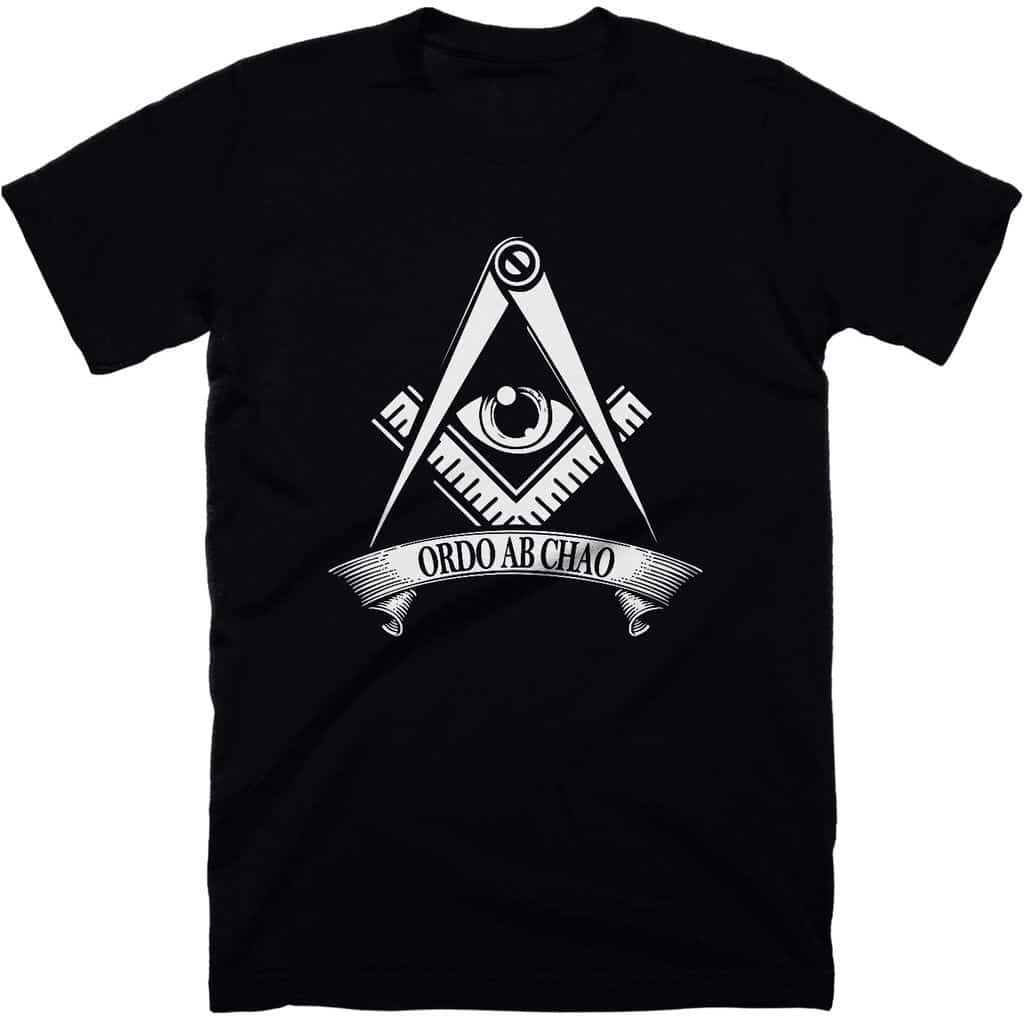 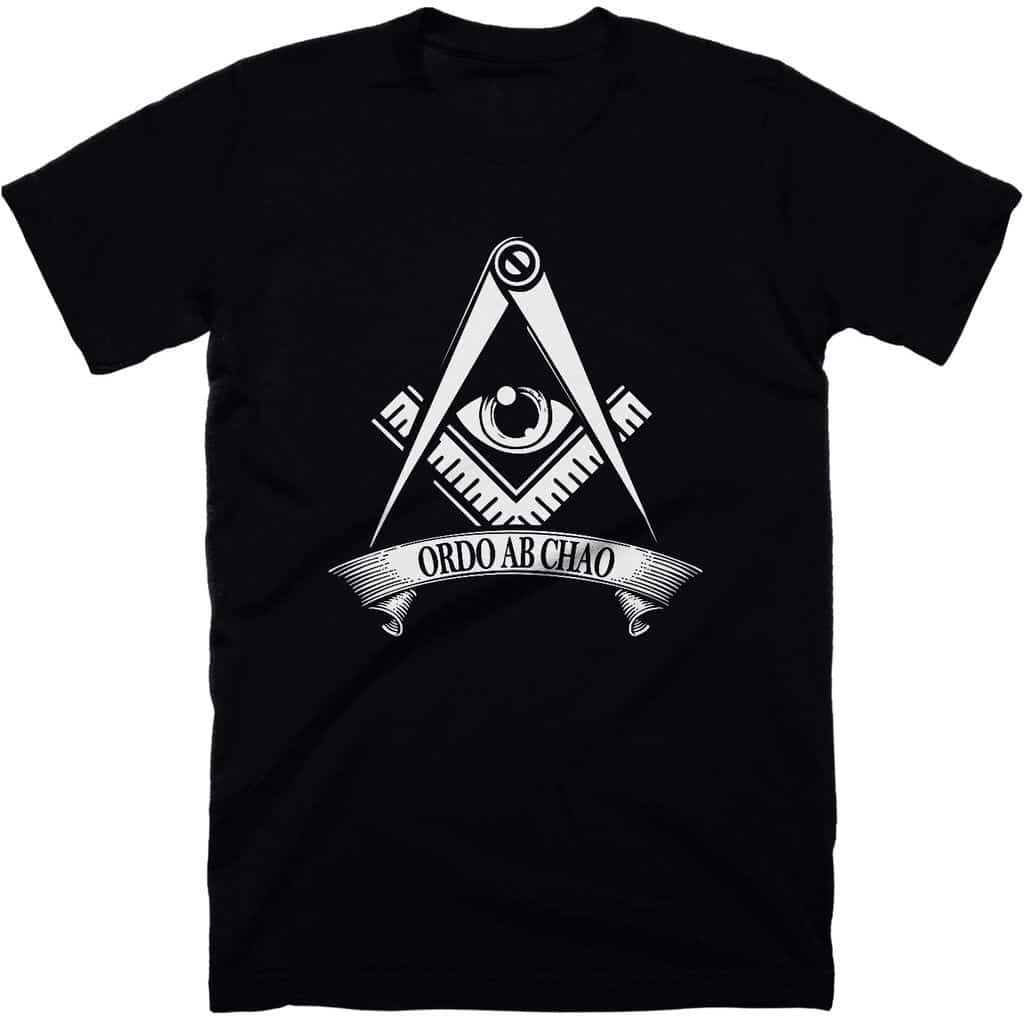 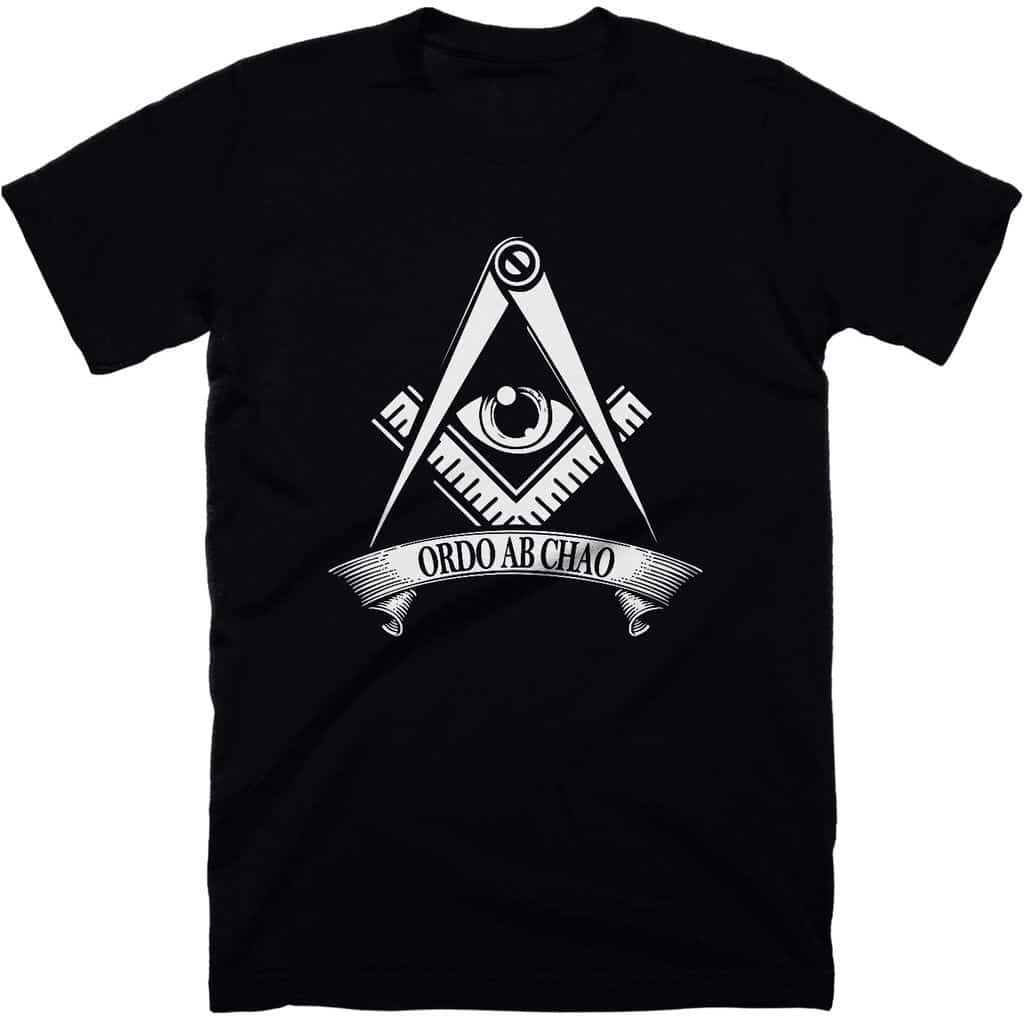 2º PARTE
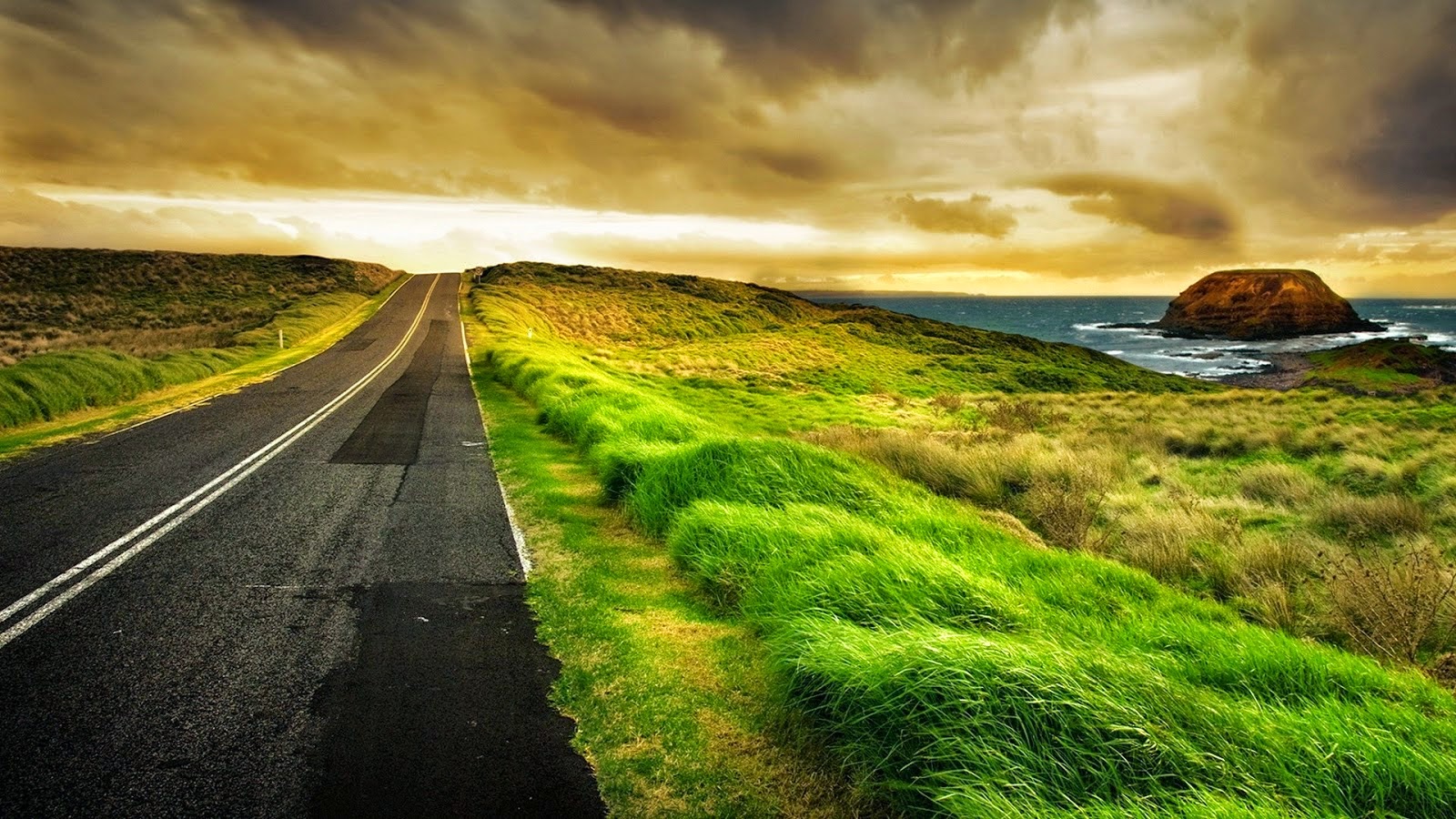 “E, estando assentado no Monte das Oliveiras, chegaram-se a ele os seus discípulos em particular, dizendo: Dize-nos, quando serão essas coisas, e que sinal haverá da tua vinda e do fim do mundo?.”  
Mateus 24:03.
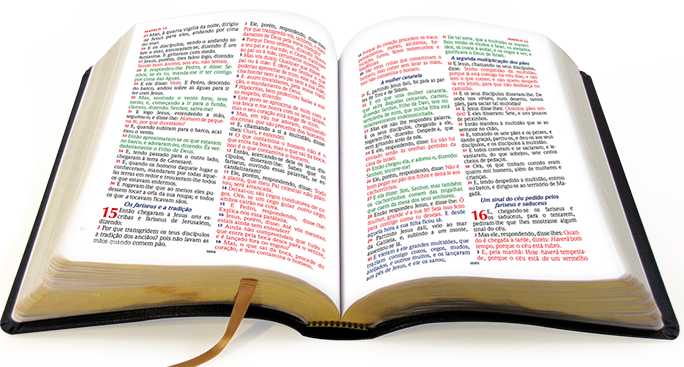 ORDEM A PARTIR DO CAOS

A “Ordem a Partir do Caos” é o lema do 33º grau da Maçonaria.  A engenharia social controlada pela elite mundial, baseou-se neste lema para desenvolver uma das mais bem sucedidas estratégias de manipulação de massas.  O conceito é fácil de entender.

Na plena estabilidade as massas tornam-se coesas e difíceis de serem manipuladas.  No caos completo as massas tornam-se vulneráveis e facilmente manipuláveis, produzindo as mudanças desejadas pela elite ocultista mundial a serviço do Vaticano.
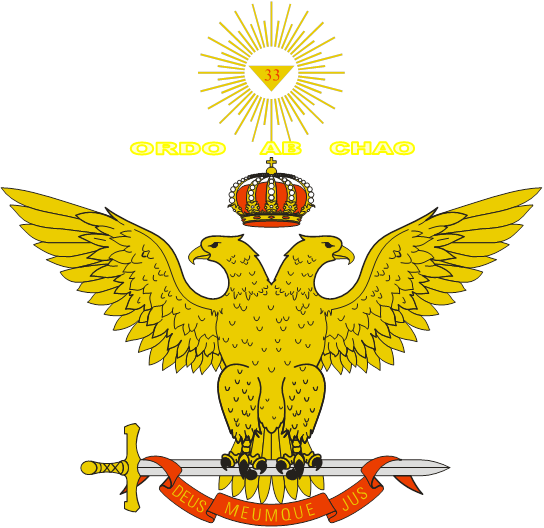 SORRIA!






VOCÊ ESTÁ SENDO
MANIPULADO!
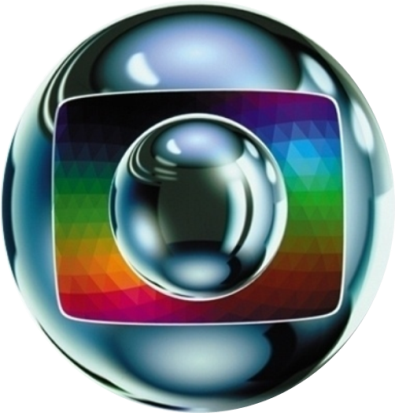 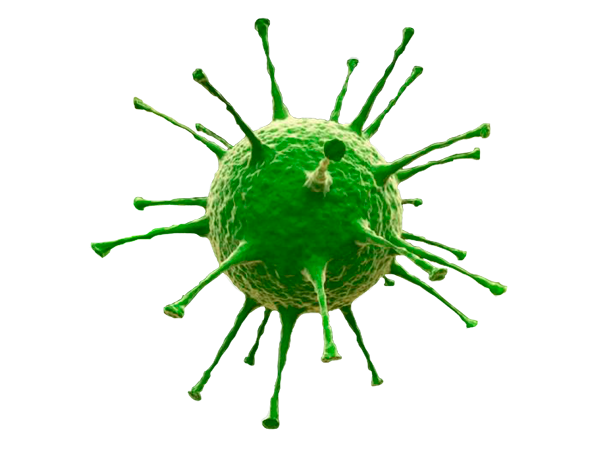 CORONAVIRUS
“Os profetas do Clube de Roma predizem que “ocorrerá um colapso total do nosso sistema mundial entre o início e o meio do século XXI, se não forem tomadas medidas para solucionar os problemas que hoje enfrentamos.”  666 A Nova Ordem Mundial, Jorge Rizzo, pág. 26.
O Clube de Roma é um grupo de banqueiros e milionários que se reúnem para tomar decisões de como manipular e distorcer a política e economia internacional para que assim possam eliminar a concorrência de forma que venham  controlar a população a fim de deixar um legado.  Foi fundado em 1968 por juntamente Aurélio Peccei, um incentivador do ADELA (Consórcios de Bancos da América Latina).
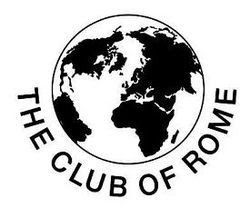 Em 1974 o illuminati publicou o livro “Mankind at the Turning Point, que expõe o projeto das Dez Super Nações Mundiais, pelo Clube de Roma.
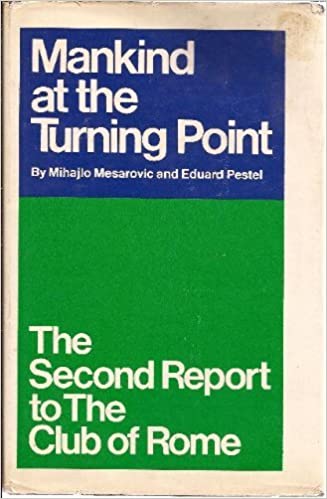 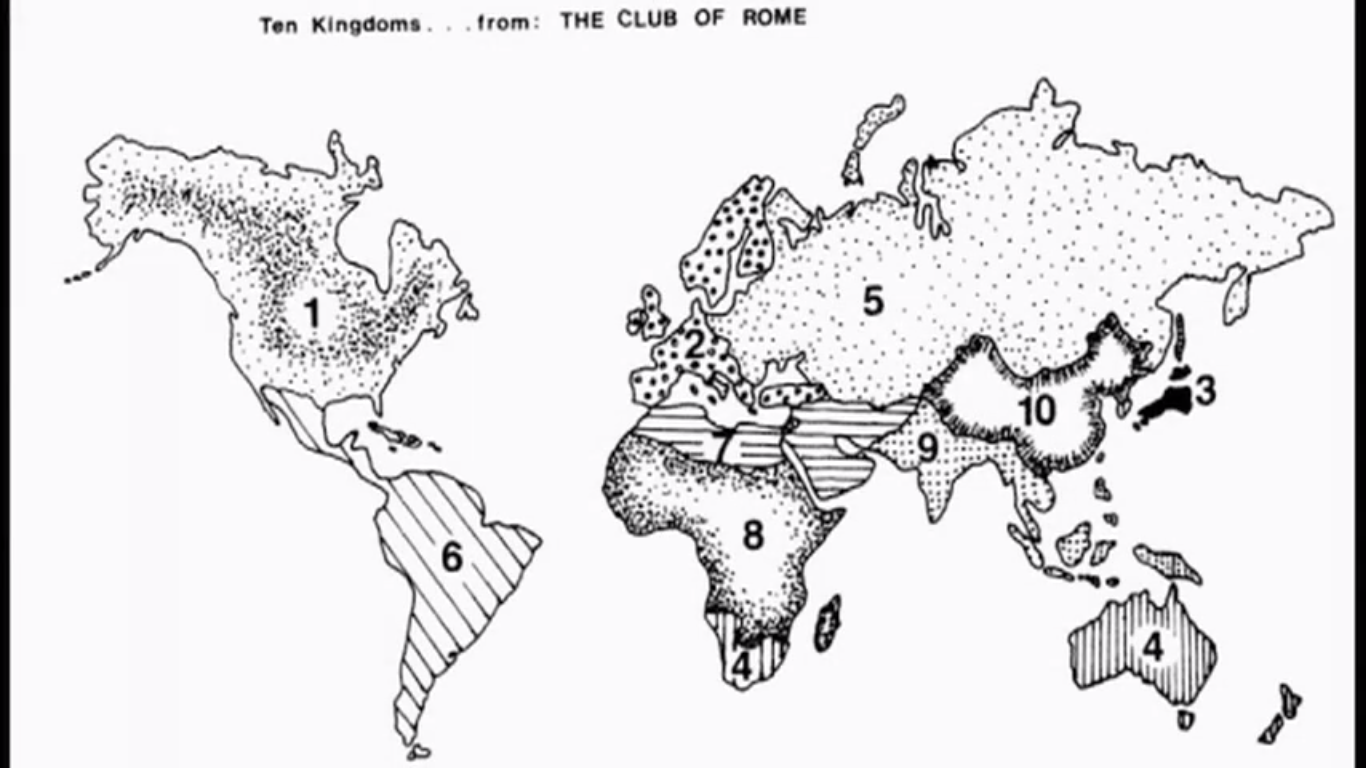 1-  América do Norte – Canadá, México e EUA.
2-  Europa Ocidental.
3-  Japão.
4-  Austrália, África do Sul e mais alguns países.
5-  Leste Europeu incluindo a Rússia.
6-  América Latina.
7-  Norte da África e Oriente Médio.
8-  África Tropical.
9-  Sul e Sudeste da Ásia.
10-  China.
“E, quanto ao que viste dos pés, e dos dedos, em parte de barro de oleiro, e em parte de ferro, isso será um reino dividido; contudo haverá nele alguma coisa da firmeza do ferro, pois viste o ferro misturado com barro de lodo. ... Mas, nos dias desses reis, o Deus do céu levantará um reino que não será jamais destruído; e este reino não passará a outro povo; esmiuçará e consumirá todos esses reinos, mas ele mesmo subsistirá para sempre.”  Daniel 2:41 e 44.
A profecia de Daniel 2:41-44, revela que o mundo estará dividido em Dez Blocos Econômicos, Dez Super Nações, por ocasião da volta de Jesus!
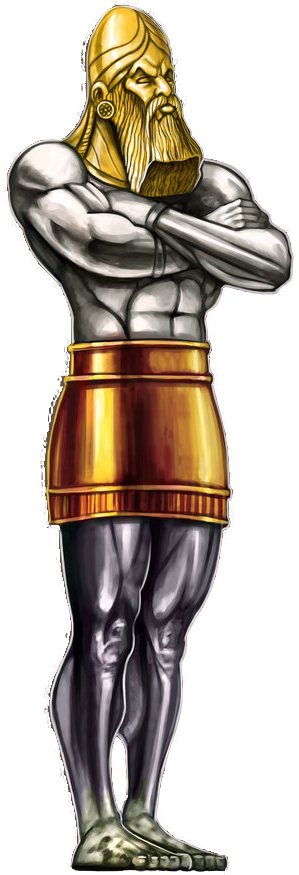 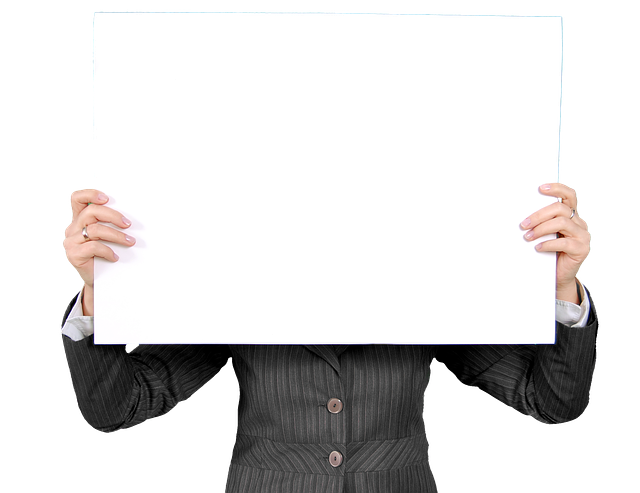 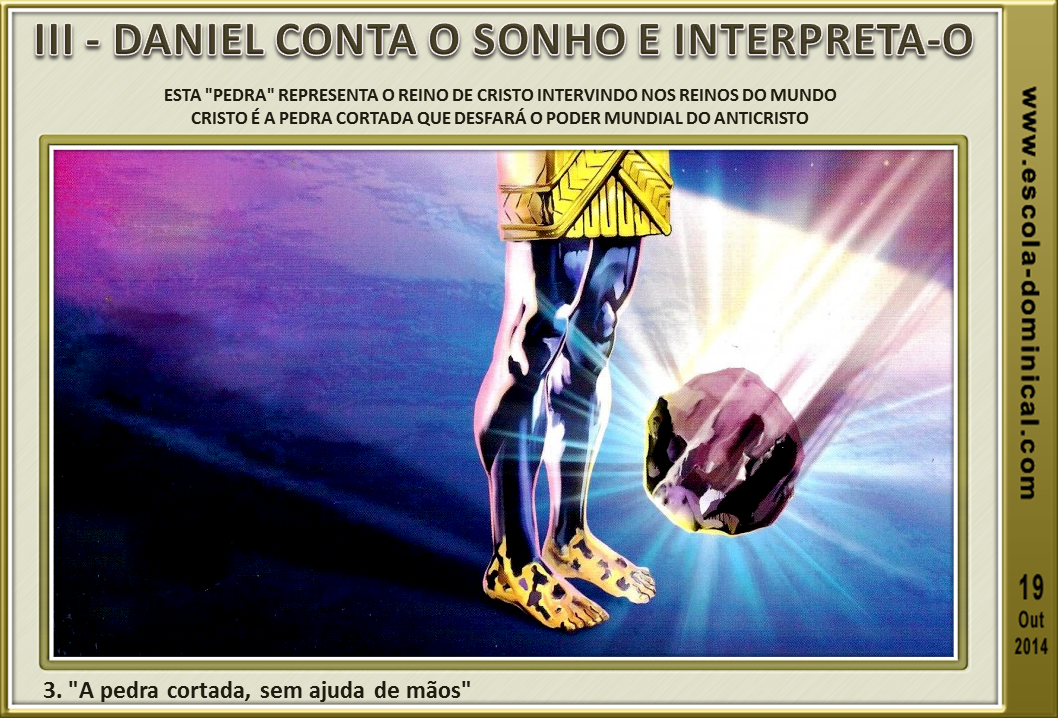 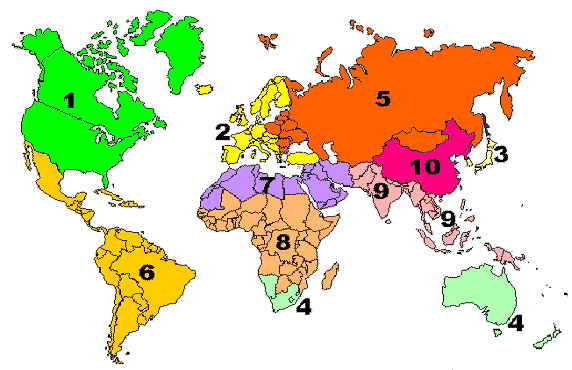 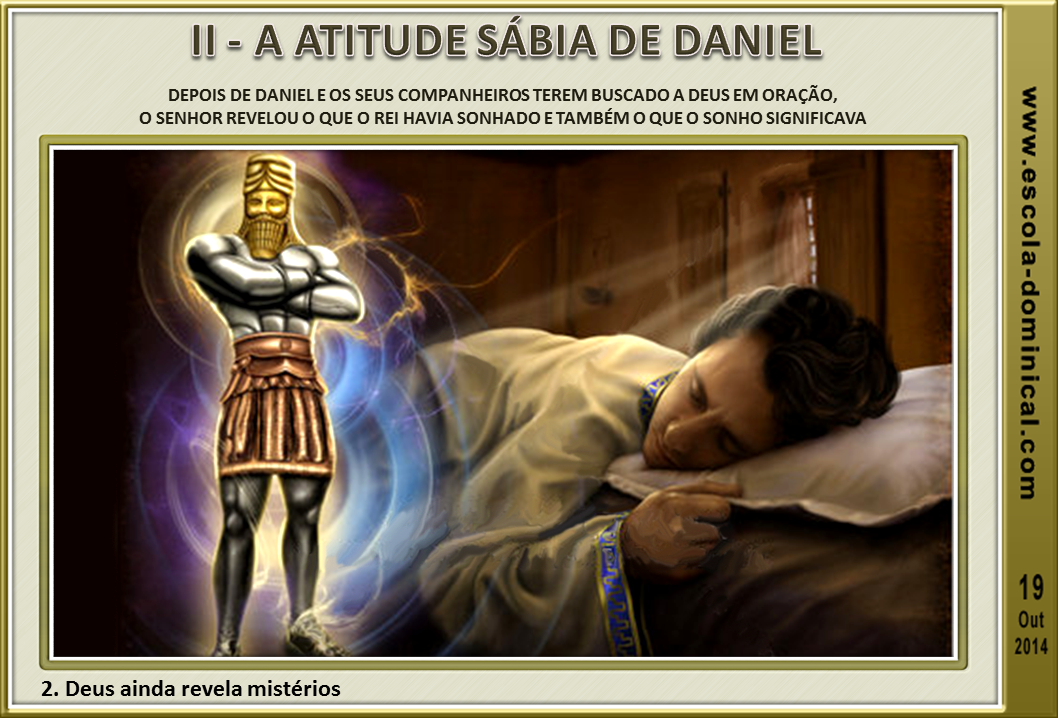 “Respondeu o rei a Daniel, e disse: Certamente o vosso Deus é Deus dos deuses, e o Senhor dos reis e revelador de mistérios, pois pudeste revelar este mistério.”  Daniel 2:47.
“A profecia de Apoc. 17:12 revela a estratégia de Satanás na implantação do governo mundial!  “E os dez chifres que viste são dez reis, que ainda não receberam o reino, mas receberão poder como reis ... com a besta.  Estes têm um mesmo intento e entregarão o seu poder e autoridade à besta.” (Apoc. 17:12-13).

Deus revela que no tempo do fim Satanás dividiria o mundo em Dez Reinos e os colocaria sob o poder do Vaticano!  Os dez reis ainda não receberam o reino porque esses reinos estão em processo de formação!”  Sétimo Milênio, pastor Samuel Ramos, págs. 154 e 155.
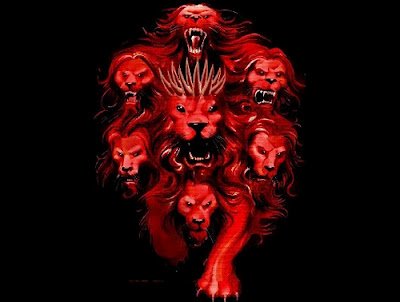 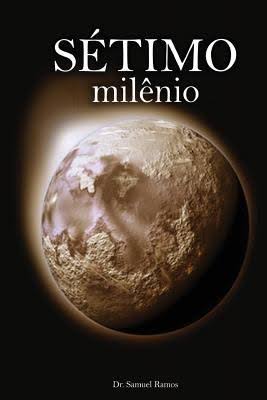 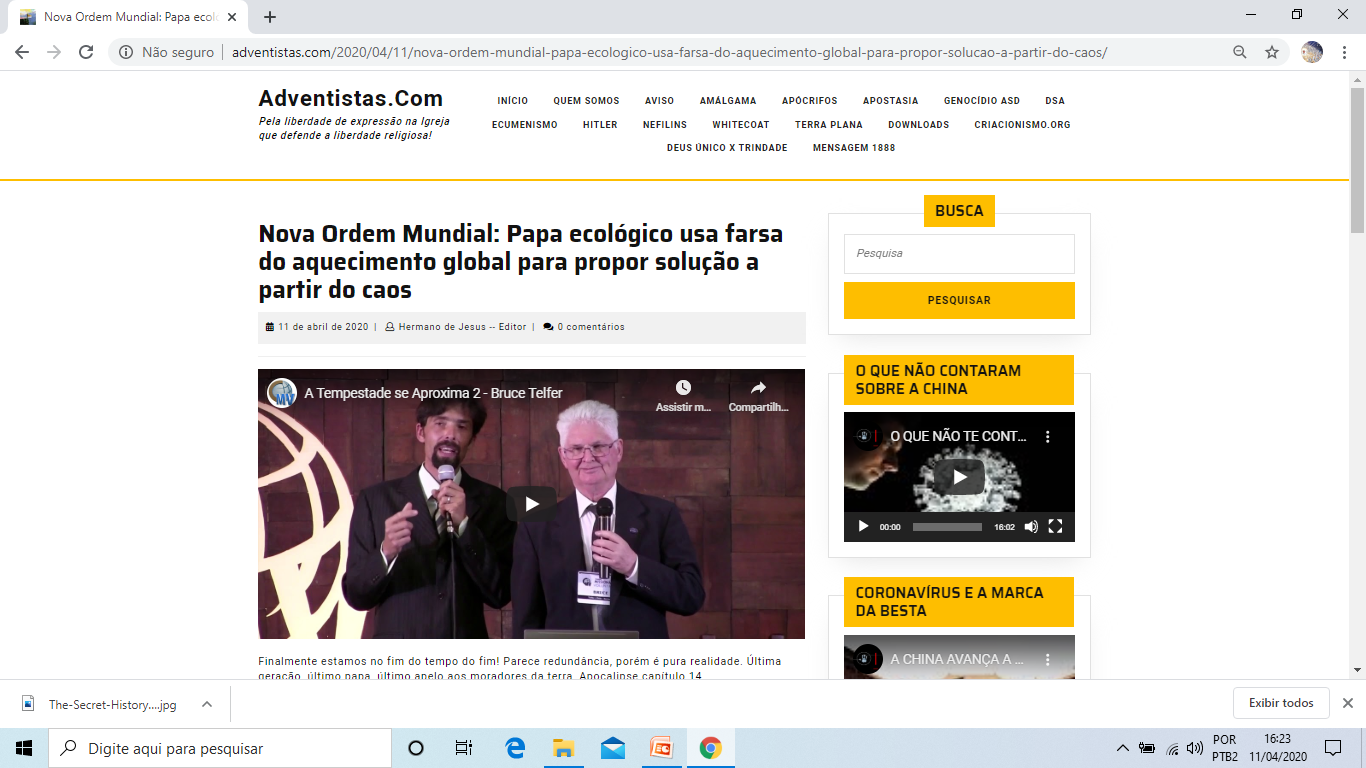 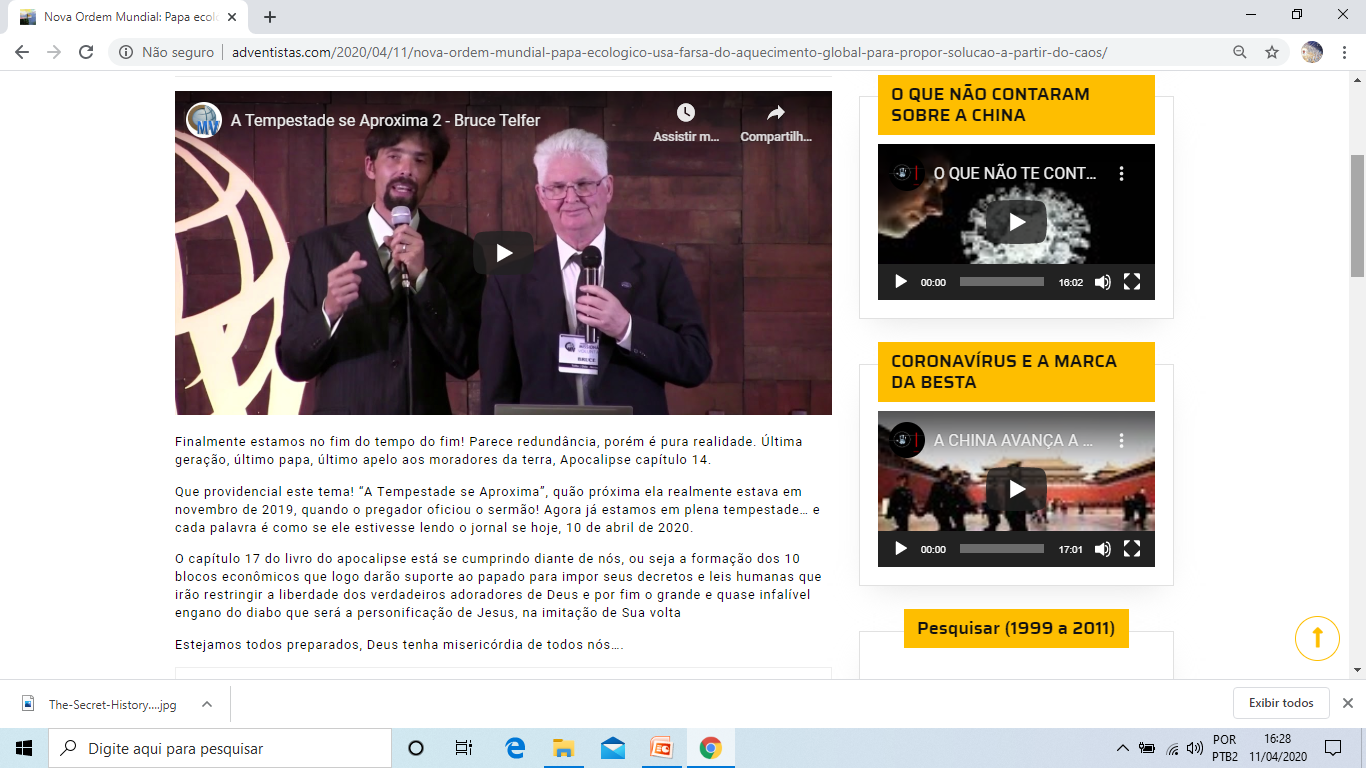 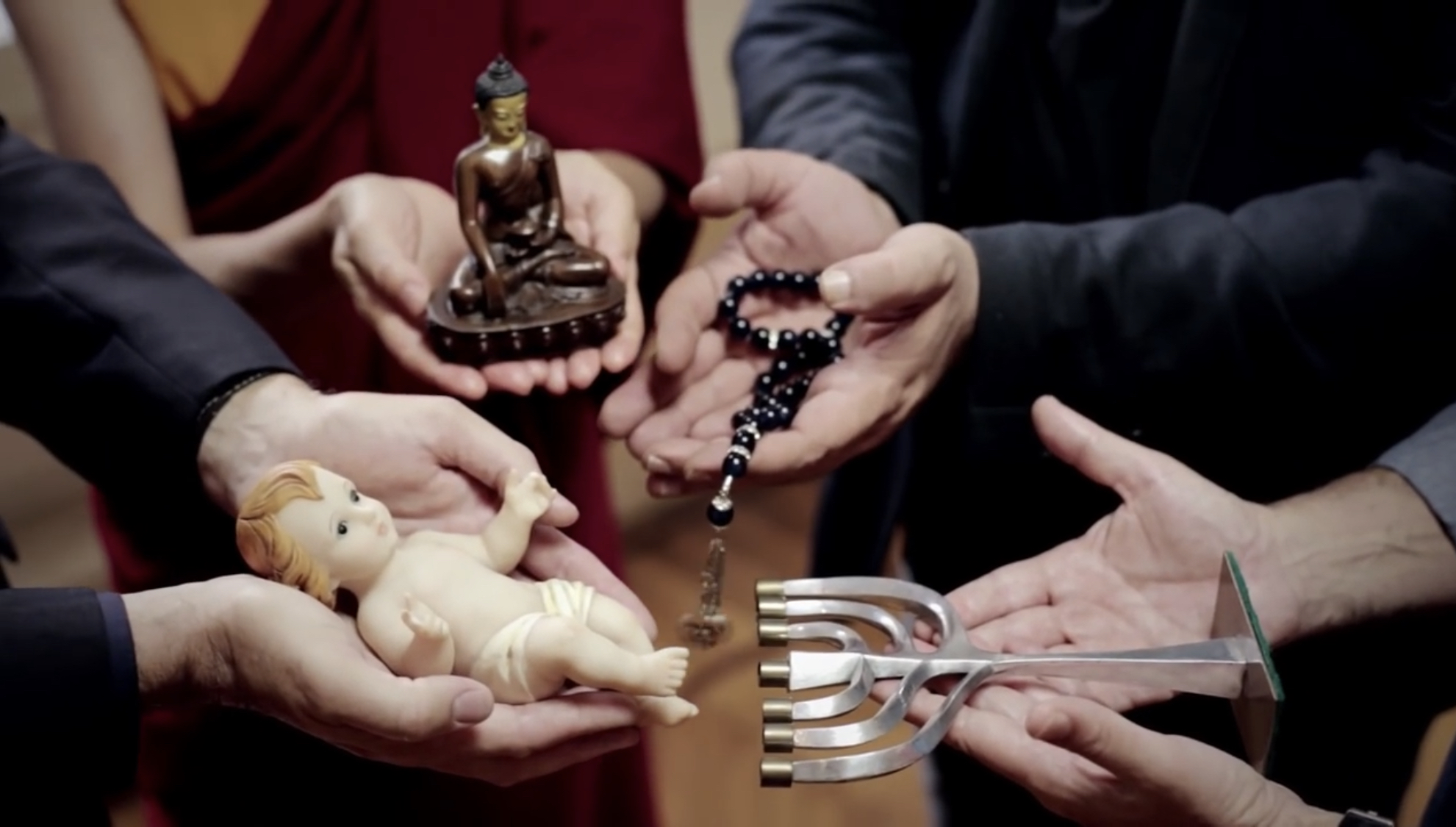 PAPA FRANCISCO CORAJOSAMENTE PROMOVE SUA RELIGIÃO MUNDIAL
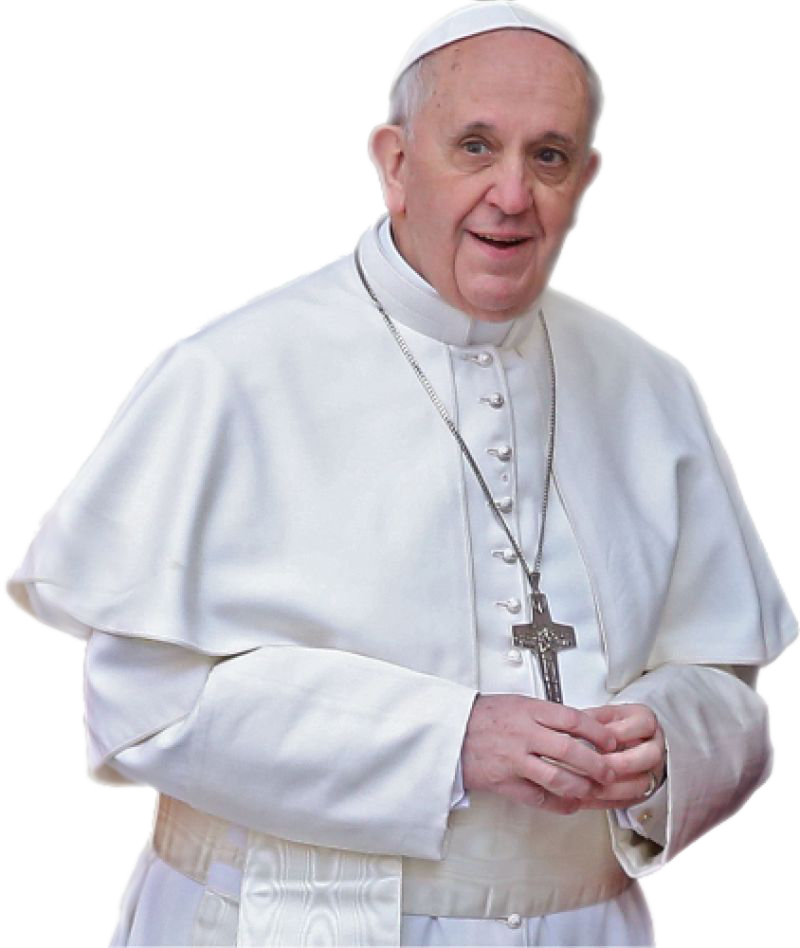 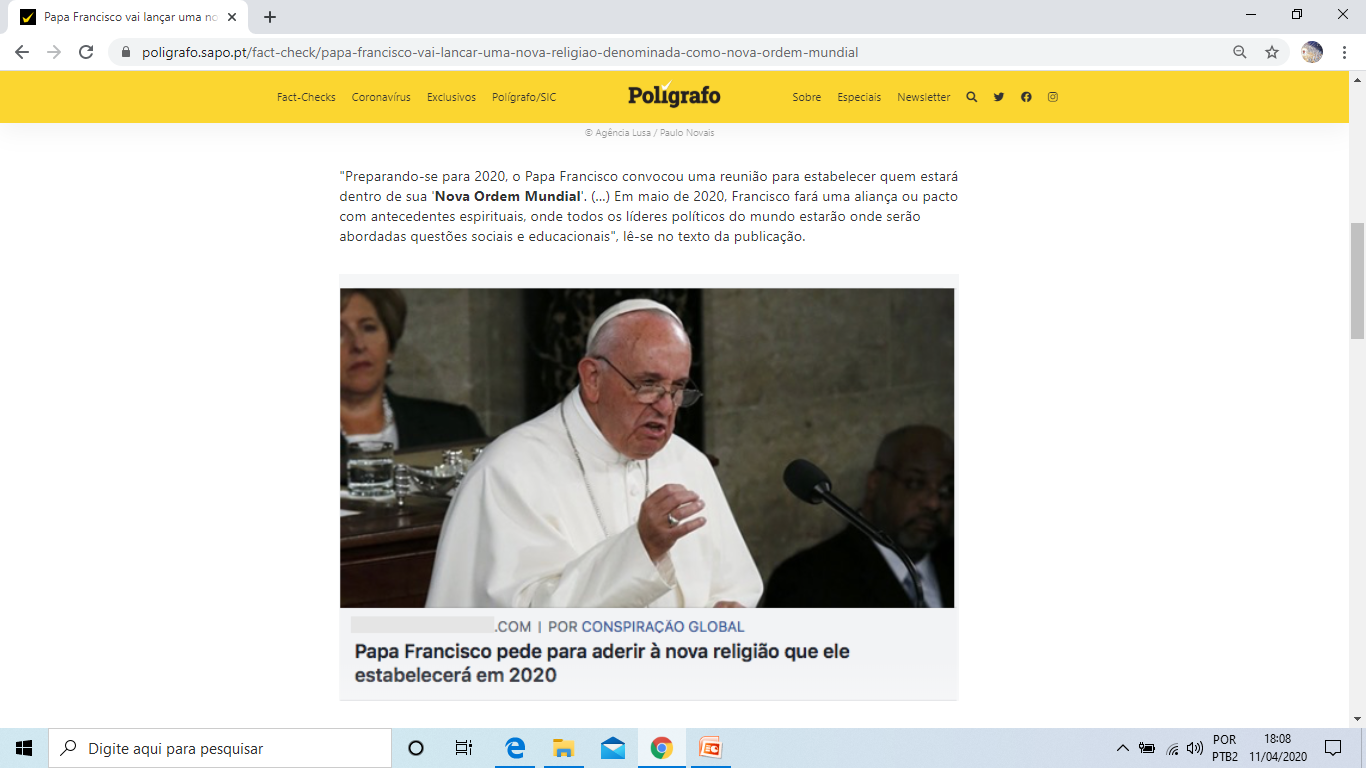 A encíclica climática do Papa Francisco, “Laudato Si”, foi criada para ser implementada como legislação.  É isso que especialistas e estudiosos católicos estão dizendo sobre essa encíclica Papal.  Isso não foi escrito para ser simplesmente uma peça de conversão para pastores e igrejas.   De acordo com especialistas católicos “Laudato Si” é uma “Legislação” que eles estão prevendo que se tornará “lei” dentro de 10 anos ou menos. 

É apenas uma coincidência que “Laudato Si” tenha sido promovido recentemente  durante  uma  reunião de alto nível
entre o governo dos EUA e o Vaticano?  É apenas
coincidência    que    Roma    esteja   empurrando 
“Laudato   Si”   por   mais   de  650  organizações
católica   em   todo   o   mundo?   É  apenas  uma 
coincidência     que     Greta     Thunburg    esteja
levando  a  mensagem  climática  do papa para a
América   e   o   mundo?   O   nosso  dever  como 
cristão  é  proclamar  as  verdades  especiais  de 
Apocalipse 14:06-12 (Mensagem dos Três Anjos), 
como a única solução para a atual crise moral do
mundo.   Não   devemos   como  Igreja  abraçar  o 
movimento de mudanças climáticas “Laudato Si”,
pois esse movimento está promovendo a agenda
de descanso verde do Papa para o Domingo, ou seja, descanso dominical.
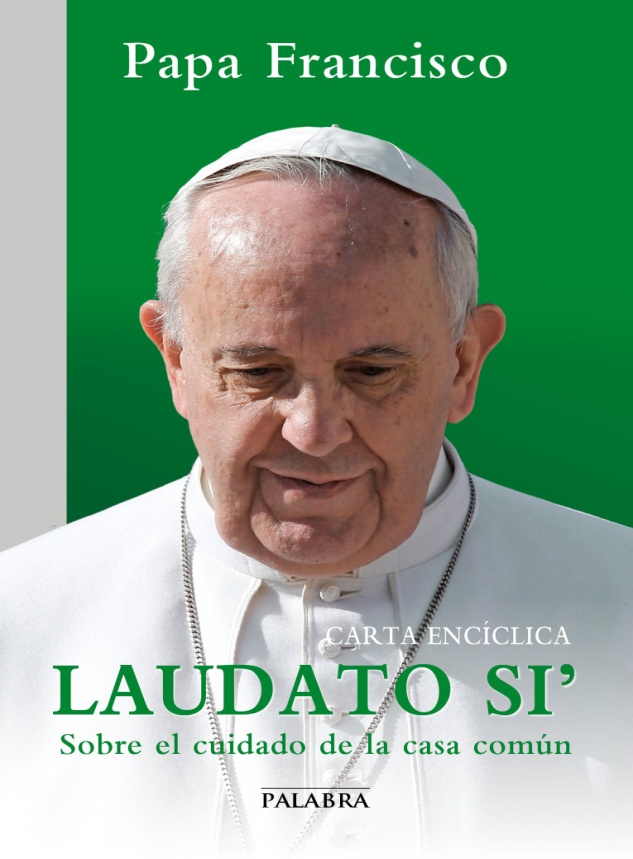 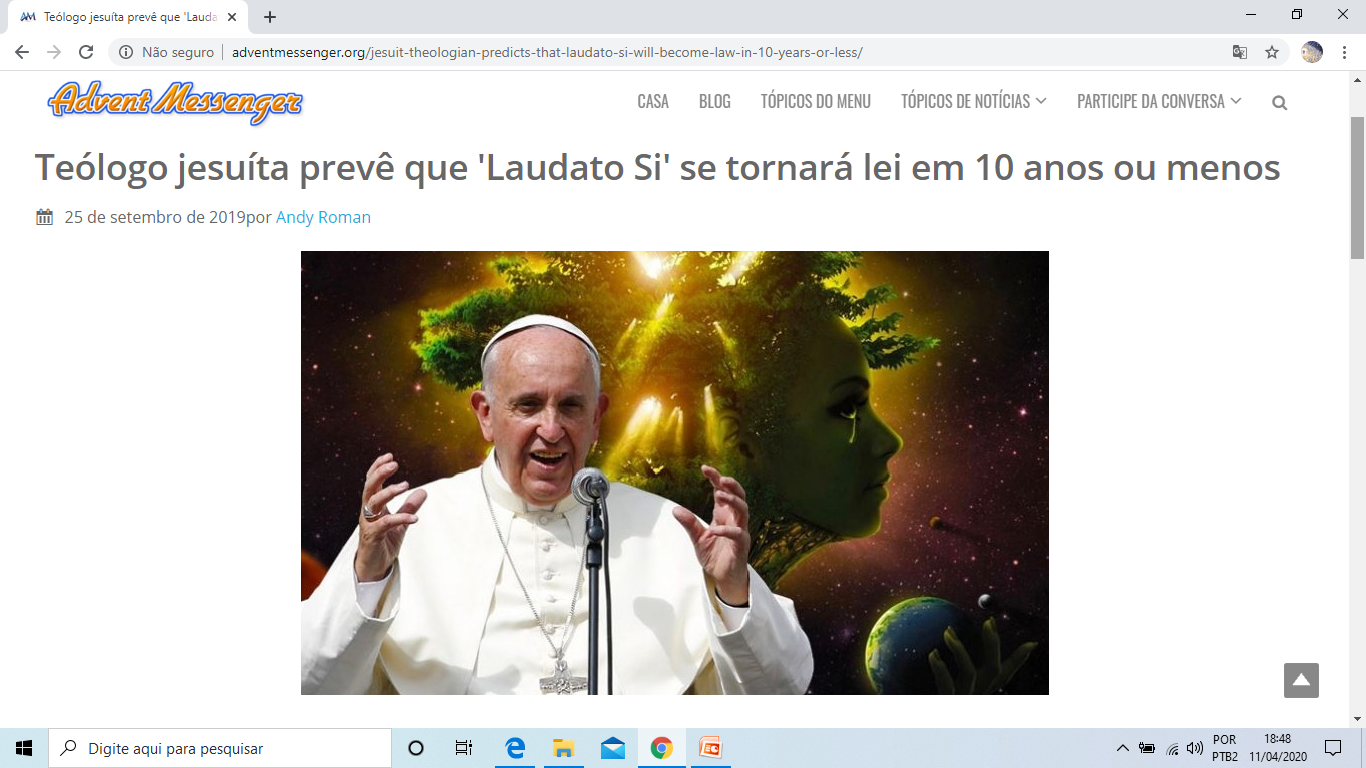 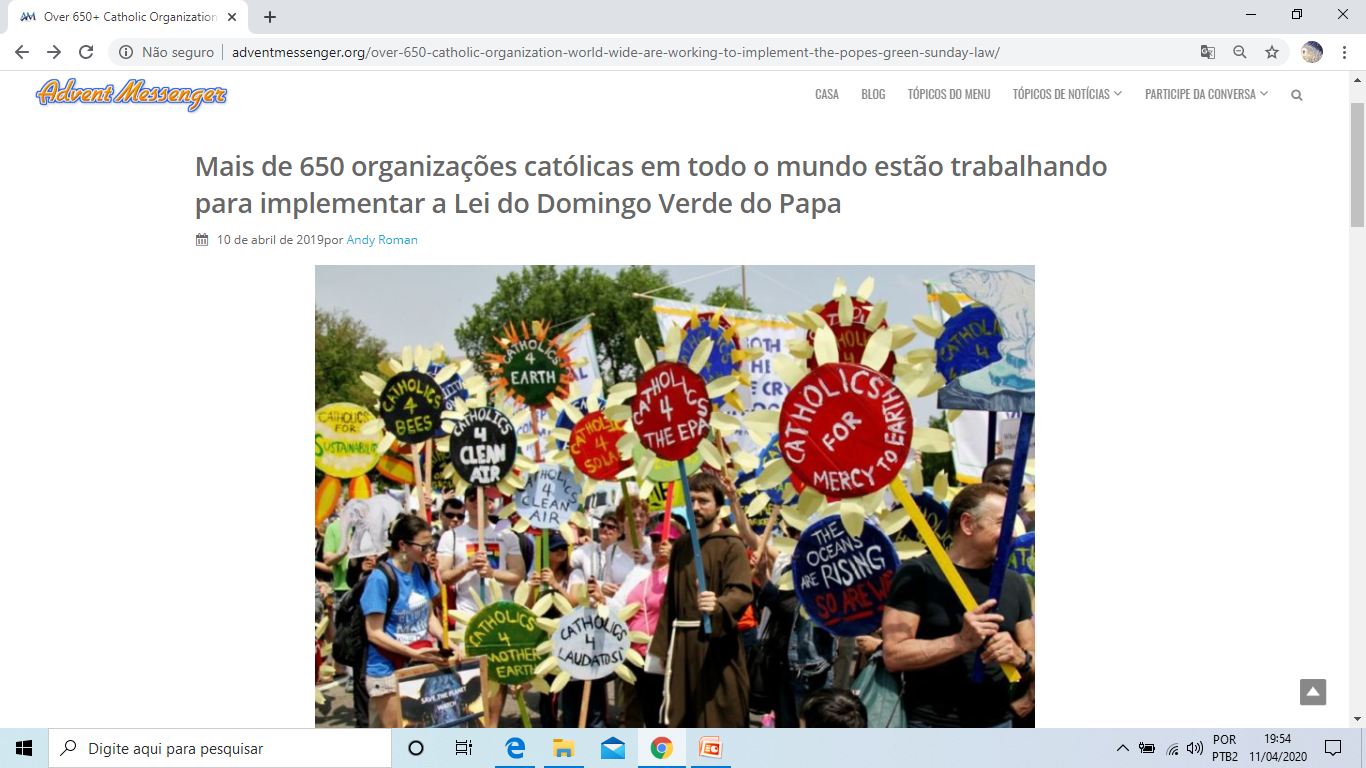 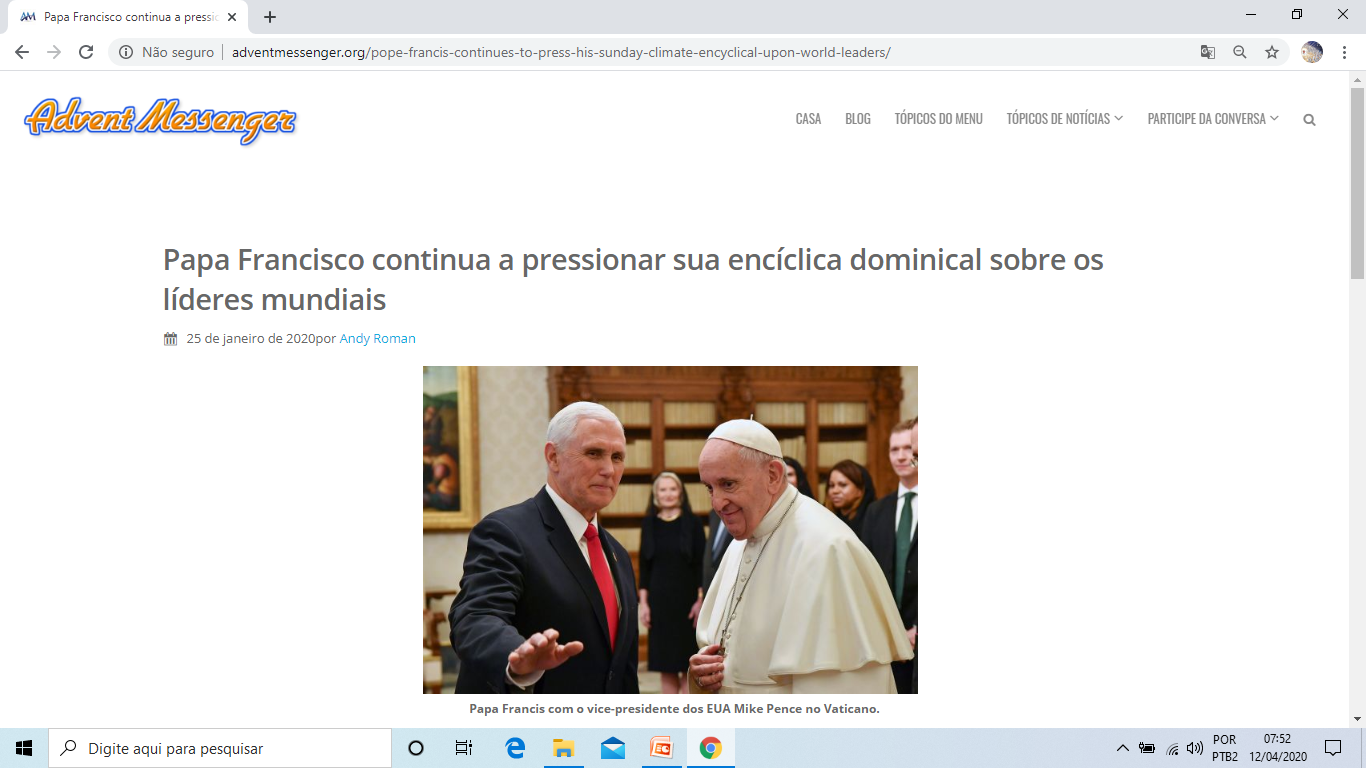 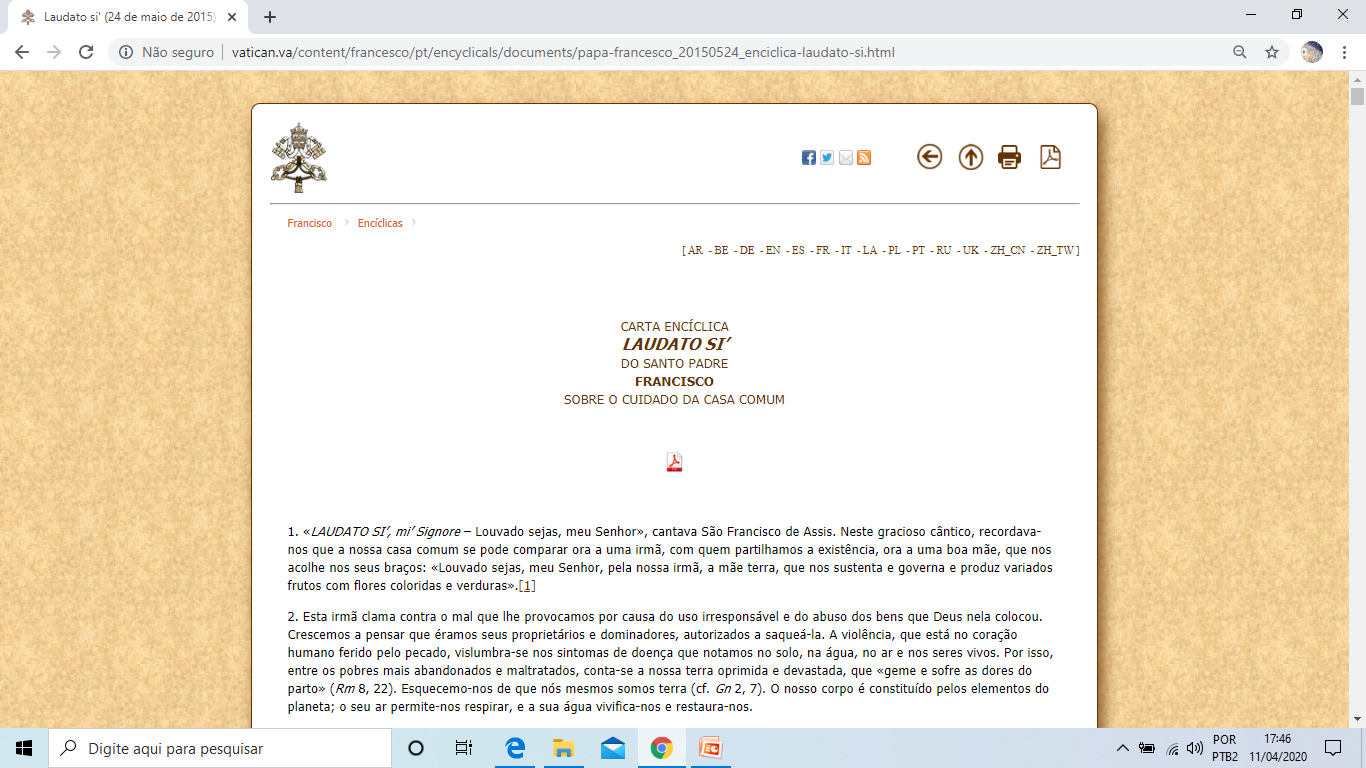 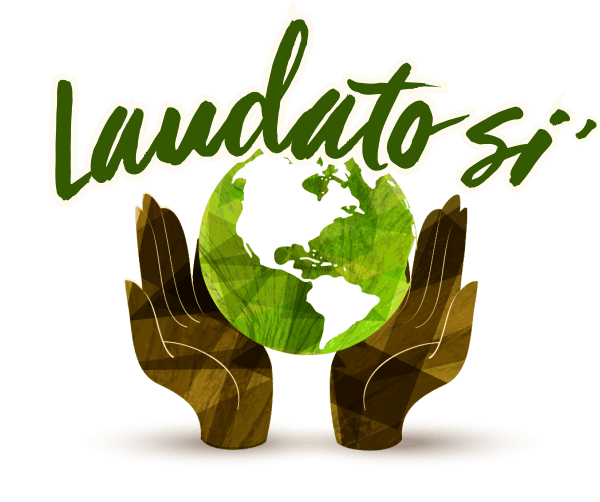 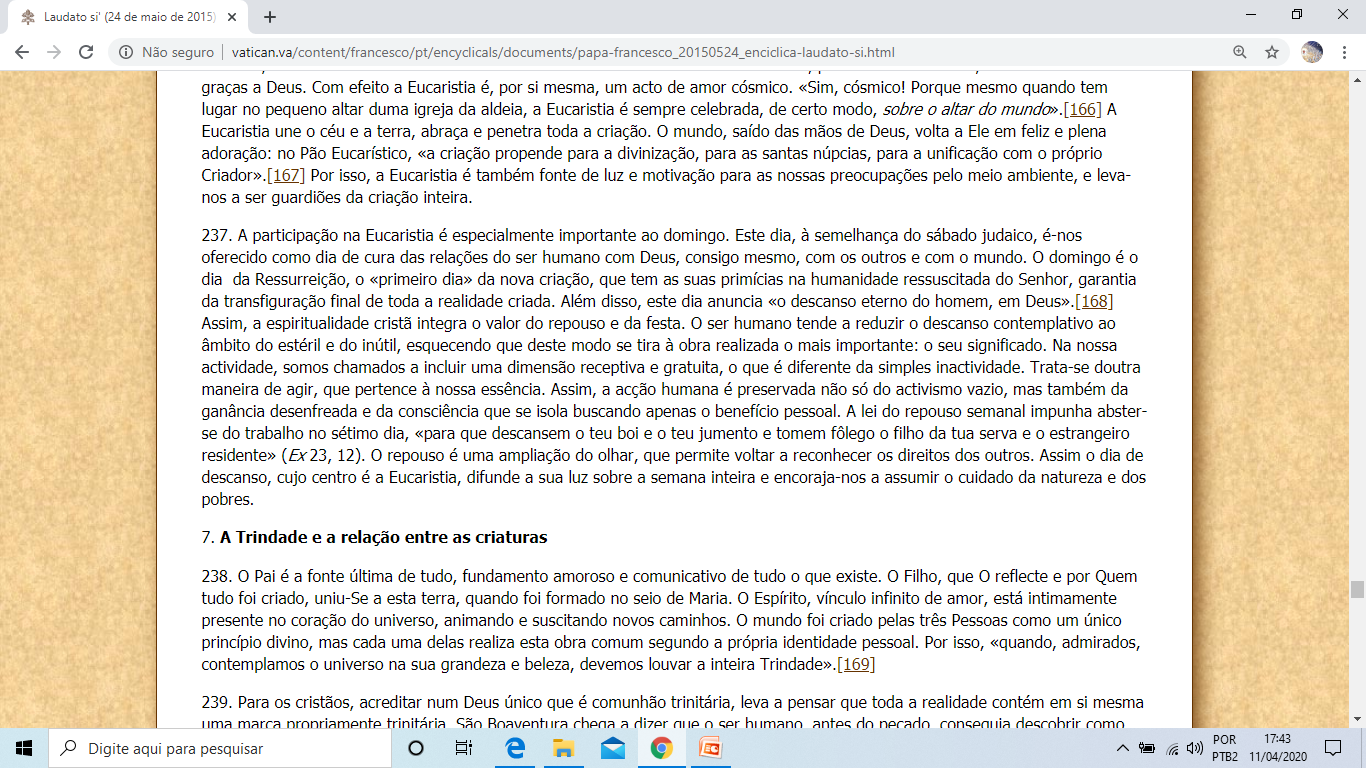 Fonte: vatican.va
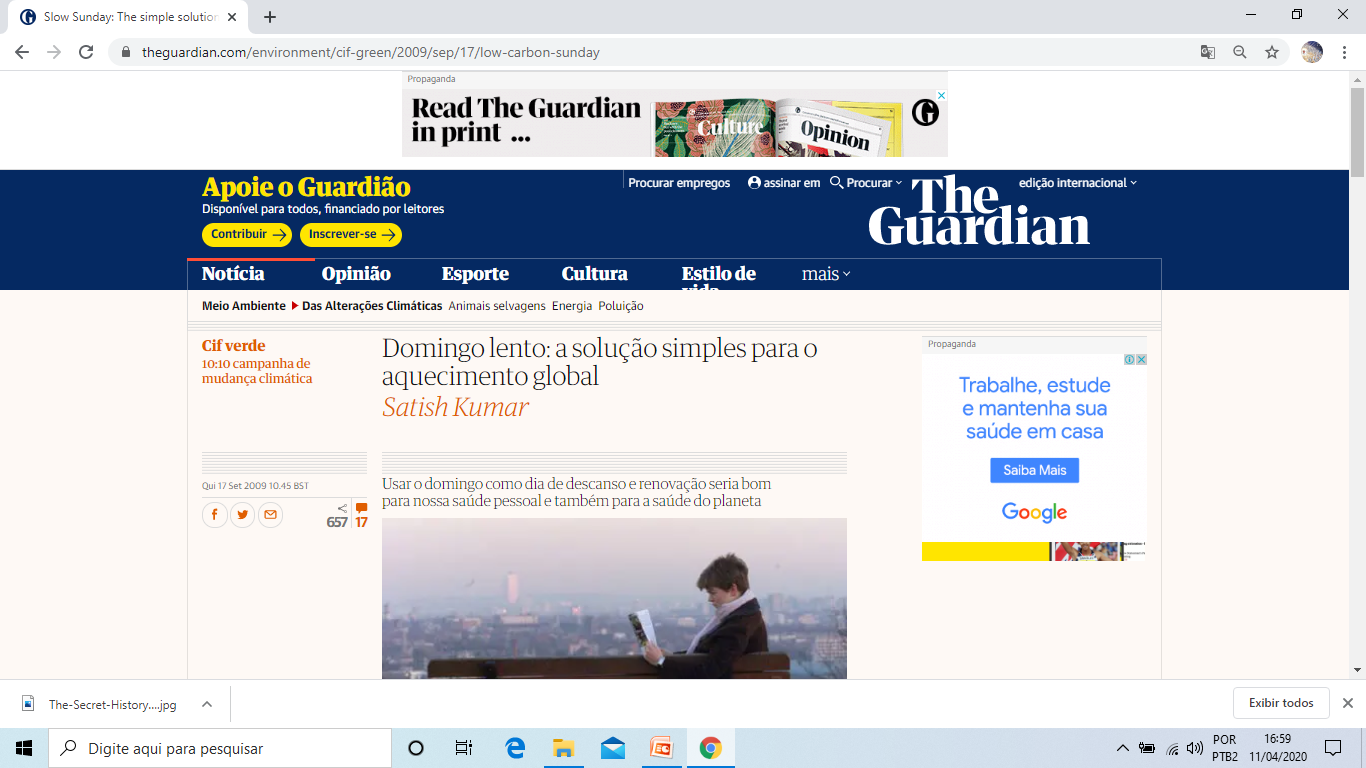 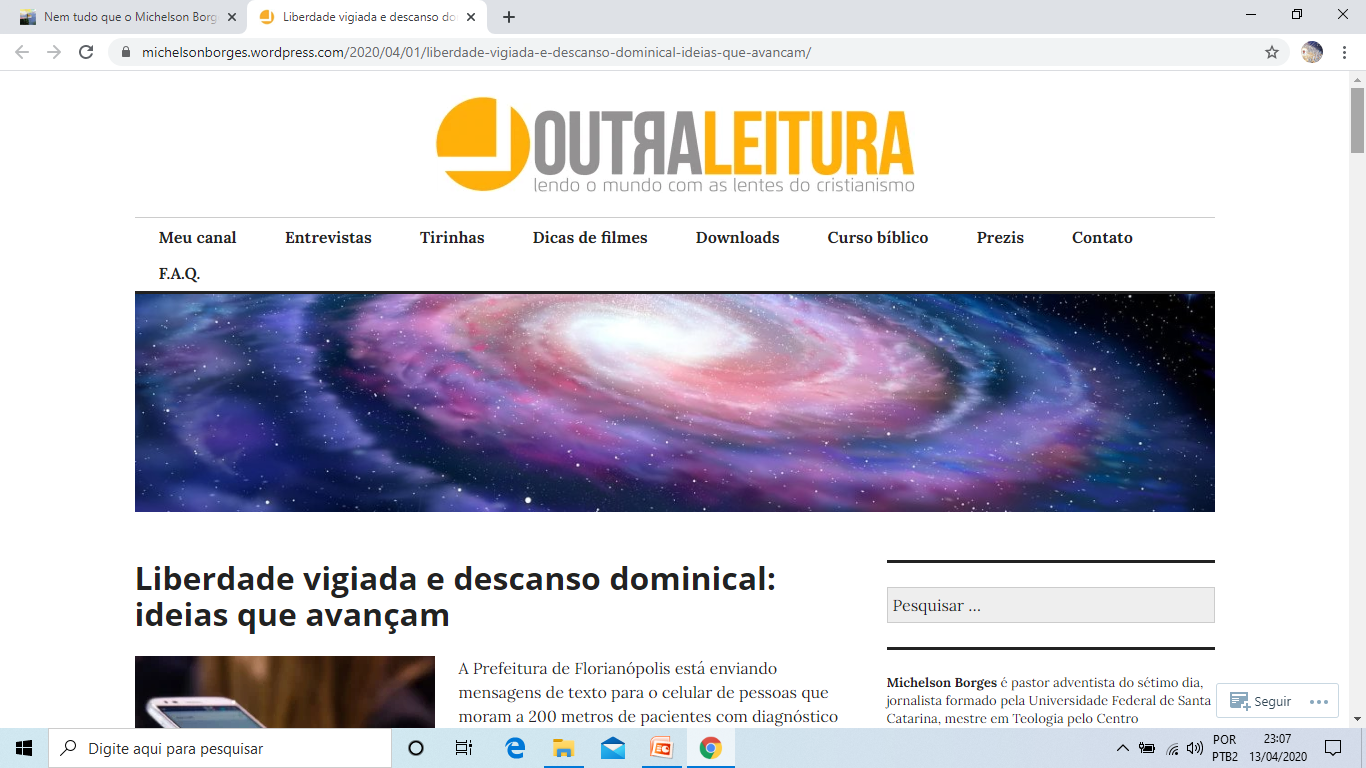 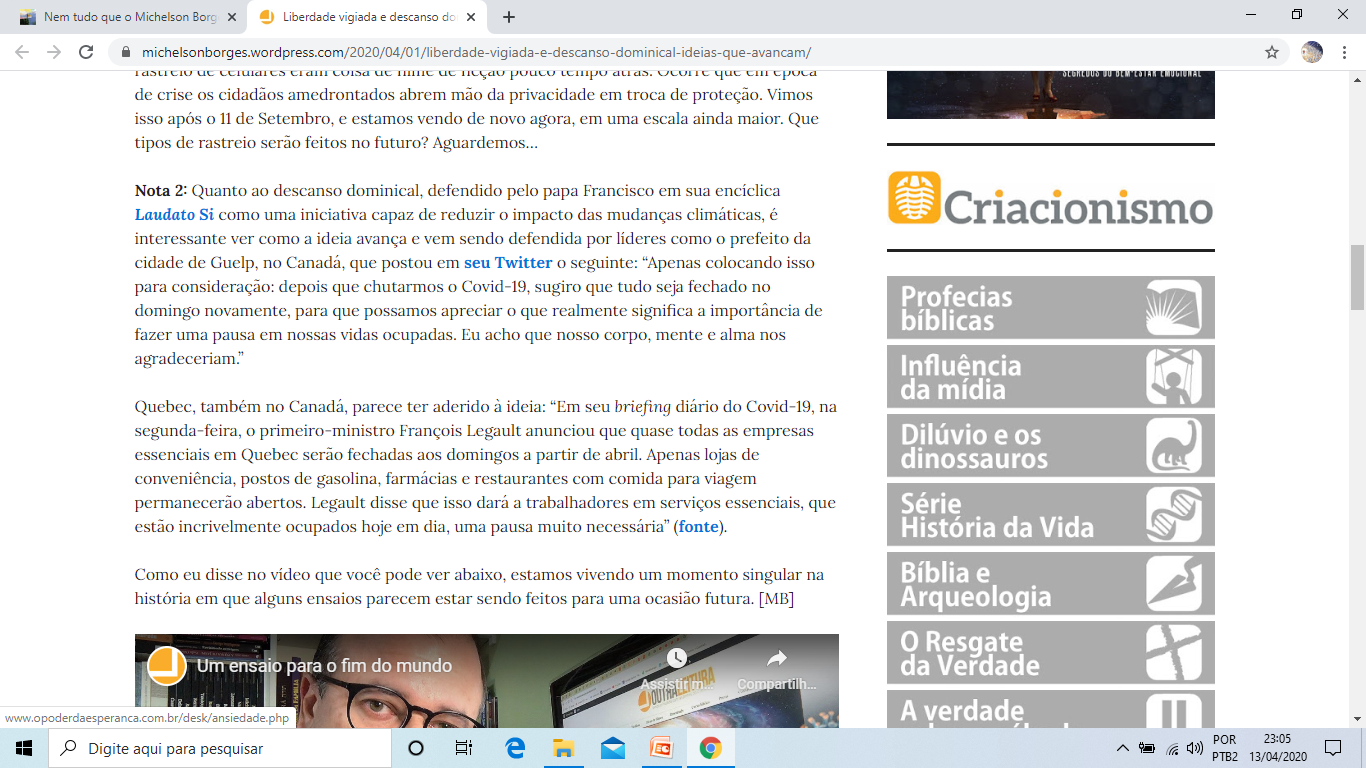 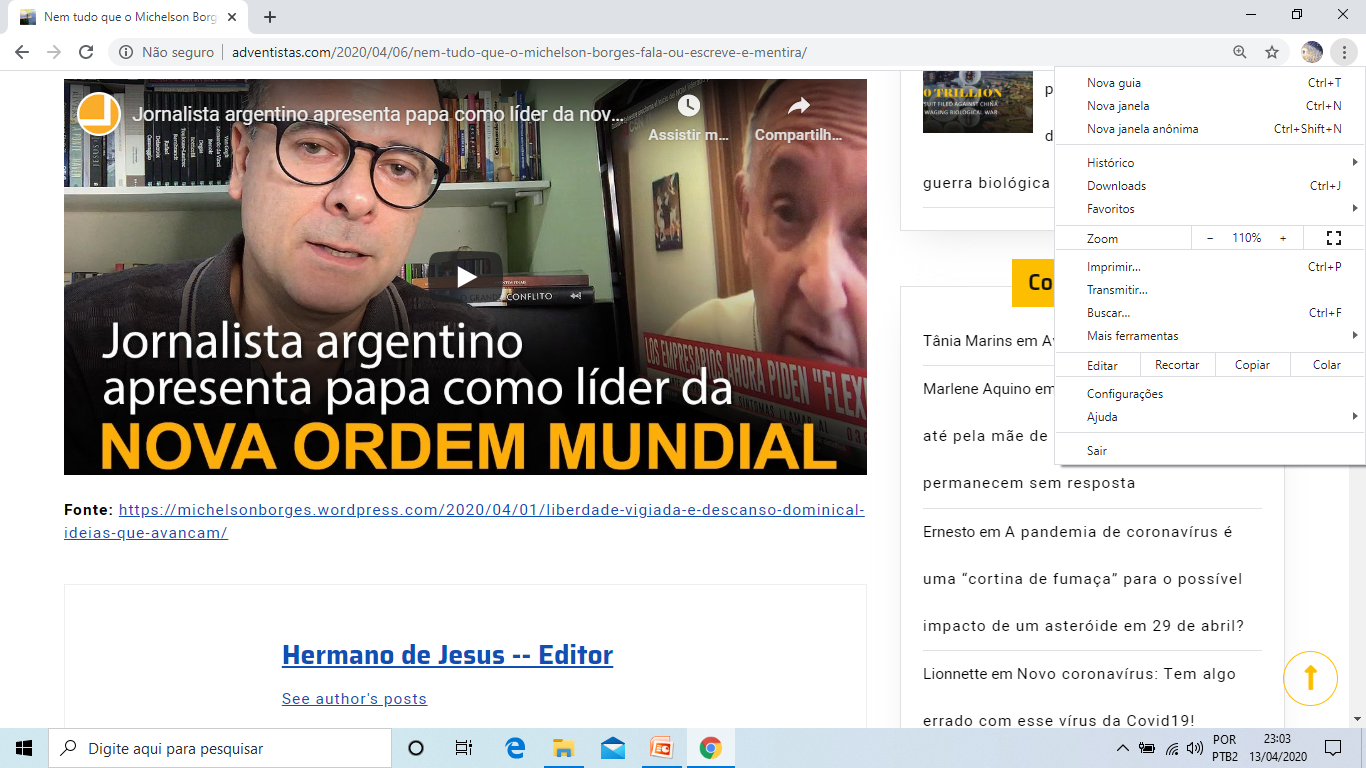 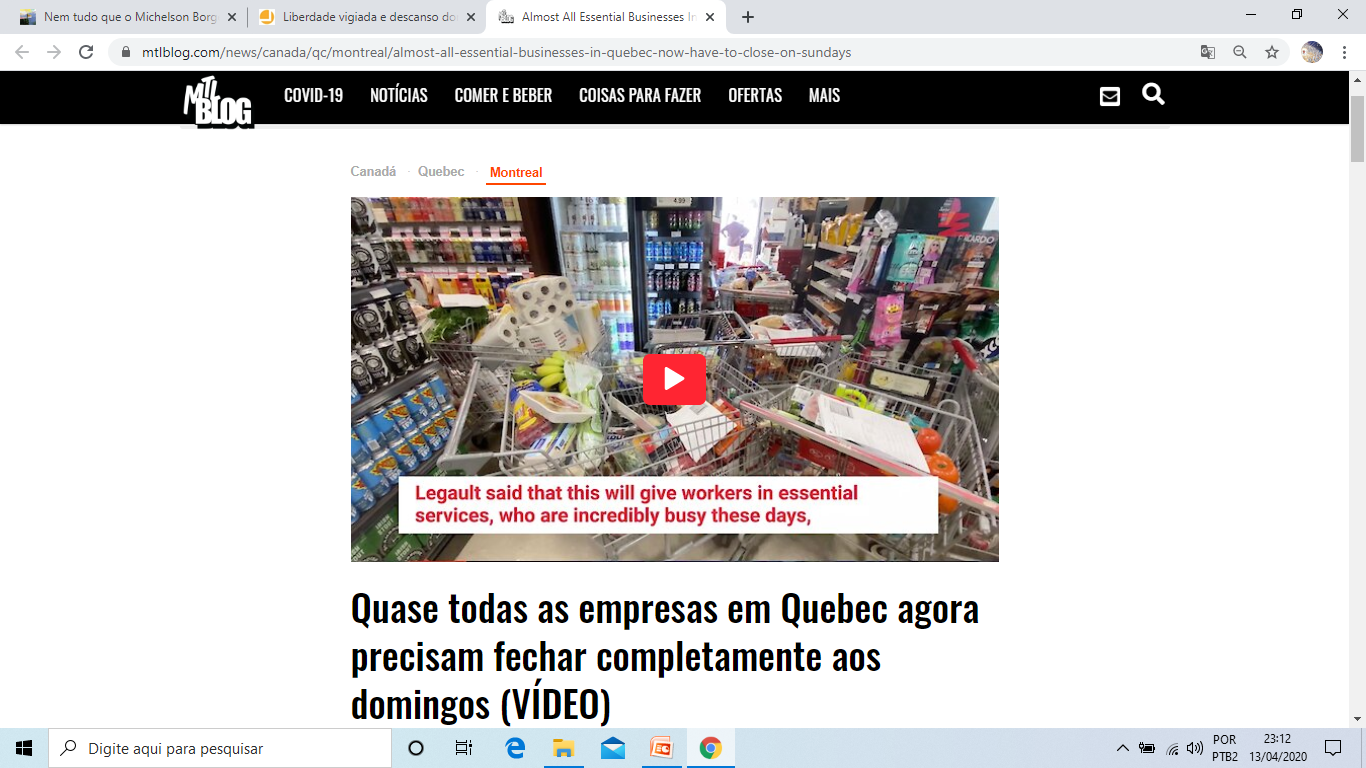 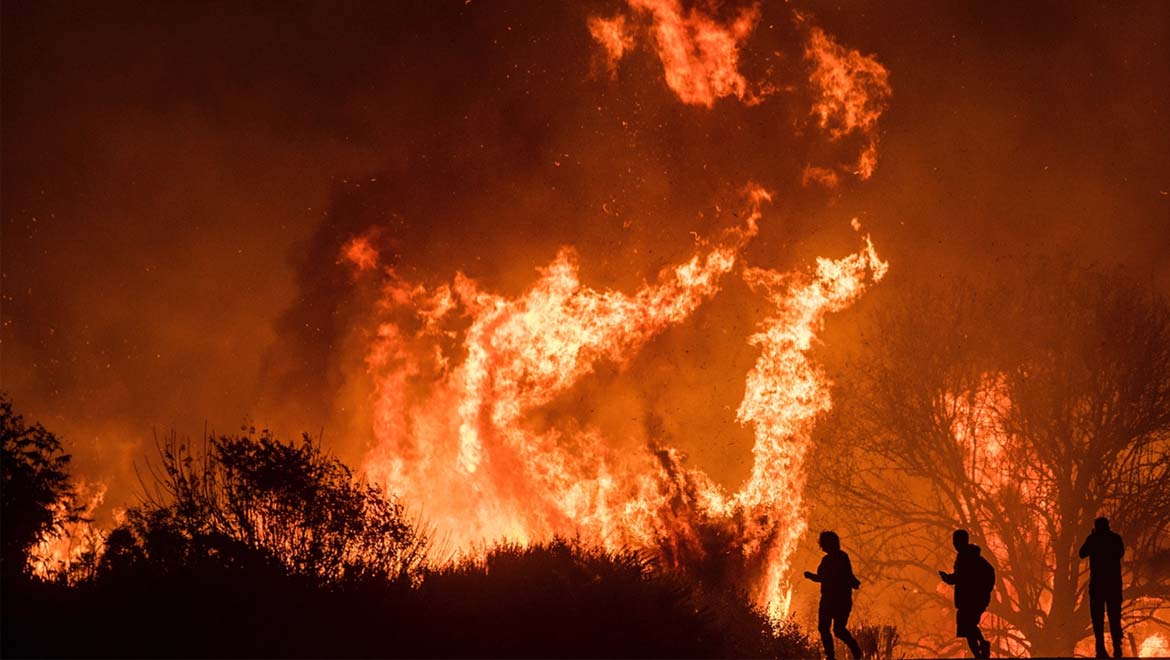 “Eles (líderes) apontam para calamidades na terra e no mar – para as tempestades de ventos, as inundações, os terremotos, a destruição pelo fogo – como julgamento indicando o descontentamento de Deus, porque o domingo não é sagrado.  Essas calamidades aumentarão cada vez mais, um desastre acontecerá logo após o outro.”  Signs The Times, 17 de janeiro de 1884, pág. 14.
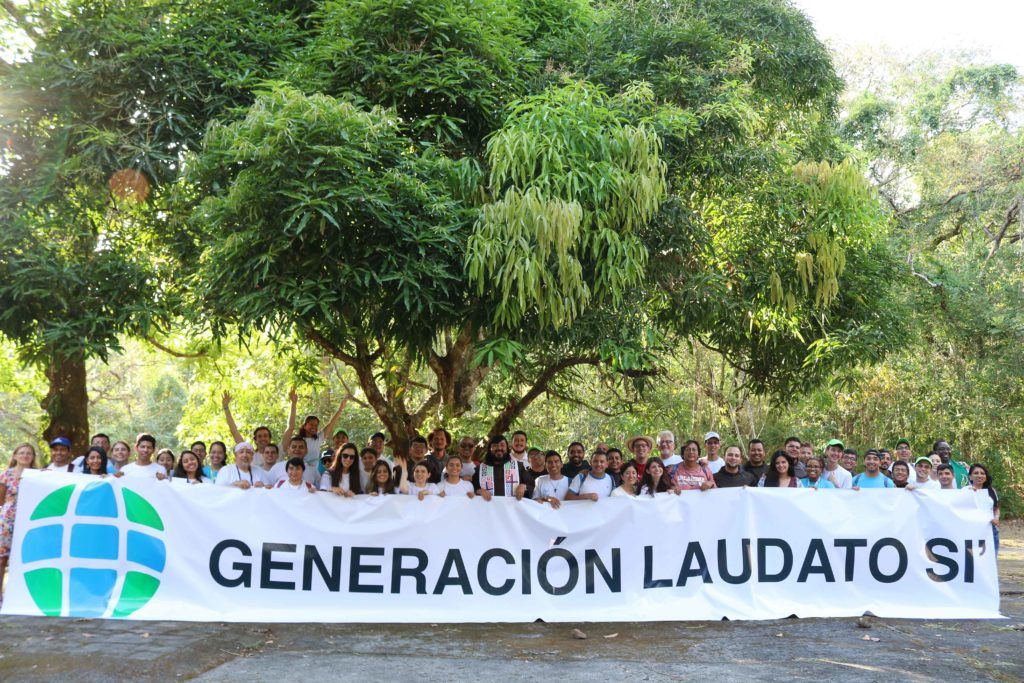 Dois pontos importantes sobre a Lei Dominical:

1- As leis dominicais virão furtivamente; o que significa que eles serão misturados com outros problemas para ocultar sua verdadeira natureza.

2- Desastres climáticos serão apresentados como uma das principais razões para o estabelecimento dessas leis dominicais. 

Não podemos ver o esforço do Vaticano para promover a encíclica do Papa sobre mudança climática (Laudato Si) cumprindo os critérios dados acima?  A encíclica do Papa é um aviso sobre o clima e aborda desastres naturais.  De acordo com o texto atual de “Laudato Si”, possui uma provisão para o descanso no “domingo” (seção # 237) e uma provisão de “aplicação da lei (seção # 179).
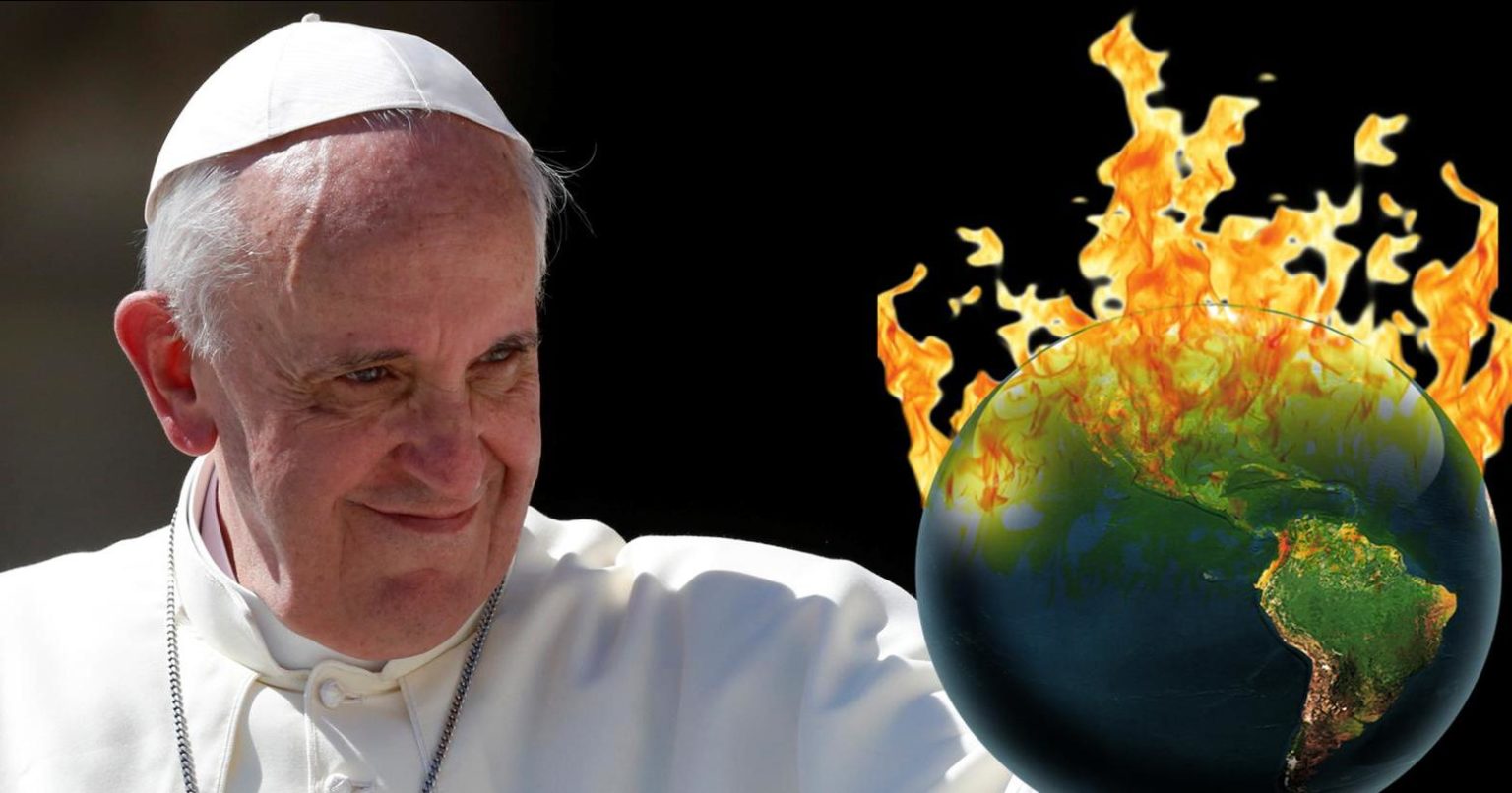 A ligação entre a suposta “crise” do aquecimento global e o descanso dominical obrigatório era óbvio demais para passar desapercebida.  A adoração luciferiana (através da guarda do domingo), será imposta ao mundo mediante legislação civil conforme o Apocalipse já havia revelado.  O verdadeiro dia de guarda – o sábado do sétimo dia – será pisado pelo mundo.  De que lado você vai ficar?
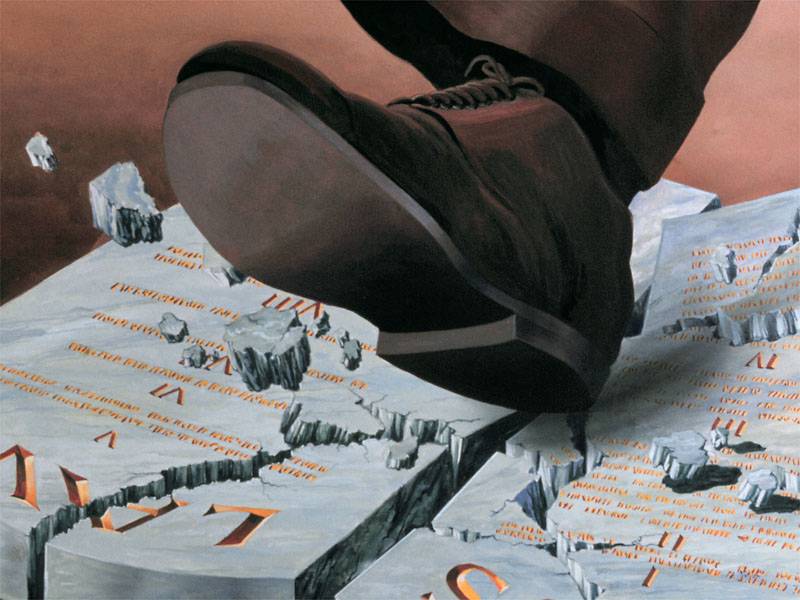 “Já é tempo, Senhor, para intervires, pois a tua lei está sendo violada.”  Salmo 119:126
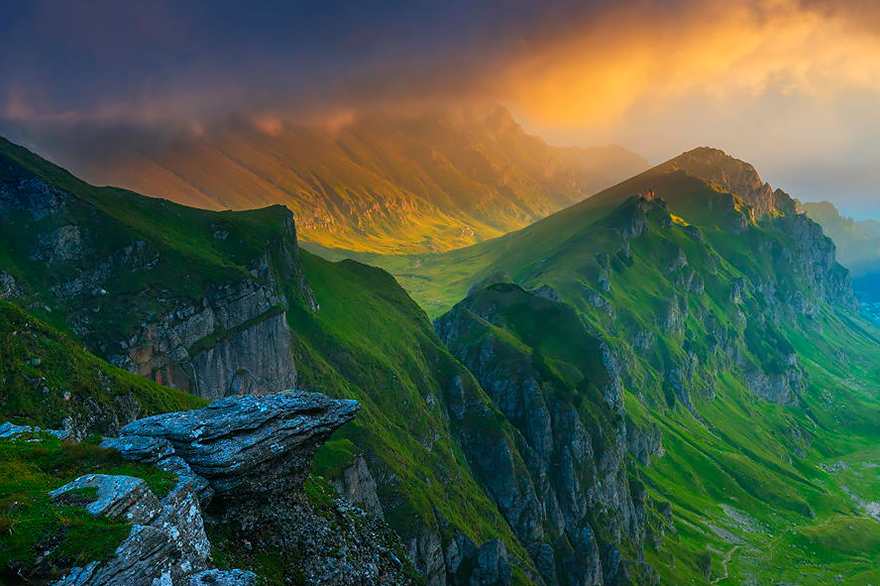 “Não to mandei eu?  Esforça-te, e tem bom ânimo; não temas, nem te espantes; porque o SENHOR teu Deus é contigo, por onde quer que andares.”  Josué 1:09. 

Assista as outras partes desse assunto em:

www.adventistas-históricos.com
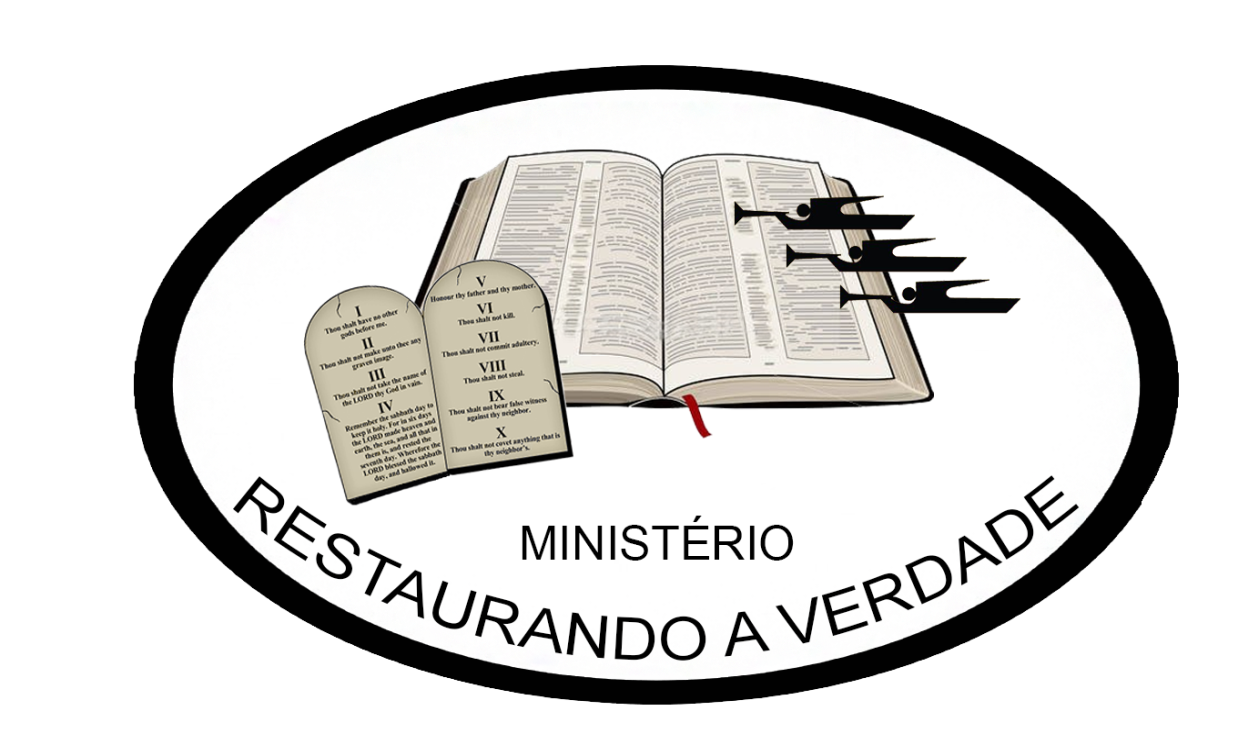